퍼블리싱 작성 가이드HTML 마크업 설계 템플릿(Front)
1.
Layout Guide
#wrap | .main / .sub
#header
#wrap
 - main
 - sub

. sublayout1 : LNB없음(1단구조). sublayout2 : LNB있음(2단구조)
.header-top
.gnb
#container | .sublayout1 / .sublayout2
.lnb
#contents .메뉴별 콘텐츠 클래스
.sub_tit
.content1
#footer
.inner
2.
Sample Guide
기본스타일
<h2 class="tit_dep2">2dep Title</h2>
<p class=“desc”>본문 설명글</p>
<h3 class="tit_dep3">3dep Title</h3>
<ul class=“desc-txt">
    <li>설명 리스트1</li>
    <li>설명 리스트2</li>
</ul>
#header
H2.tit_dep2
.desc
H3.tit_dep3
.desc-txt
< INFO > 
1. 설명글이 한 줄일 경우 .desc 여러 줄 일 경우 <ul class=“desc-txt”>으로 바꿔서 작업
2. 옵션 - 텍스트상자
<div class="desc-box">
    <div class="txt_dsc txt_big header">
    …..
    </div><!--// txt_dsc div -->
</div><!--// desc-box div -->
.sec_dep2
.txt_dsc
< INFO > 
텍스트 사이즈가 클 경우 <div class="txt_dsc txt_big "> 클래스 추가
텍스트 영역이 1dep 타이틀 아래 바로 오는 경우 <div class="txt_dsc header"> 클래스 추가-> 1dep 타이틀 아래 오는 컨텐츠가 텍스트일 경우 간격 32px,  그 이외의 경우(이미지, 테이블 등) 22px
2dep 타이틀 아래 바로 텍스트상자로 올 경우  <div class="txt_dsc tit"> 클래스 추가
2dep Title 과 해당 부가설명을 포함한 하나의 영역을 .sec_dep2 , 3dep_Title과 해당 부가설명을 포함한 하나의 영역을 .sec_dep3으로 정한다.
2.
Sample Guide
2. 옵션 – 3dep 리스트
<ul class=“bul_dep3_list">
    <li>…</li>
    <li>…</li>
</ul>
.bul_dep3_list
< INFO > 
1.경우에 따라 .bul_dep3_list ~ .bul_dep6_list까지 사용
2. 옵션 – 영역분할 기본구조
.sec_dep2
.split.col12
.colSec
.col_wid1
.colSec
.col_wid1
.colSec
.col_wid1
.colSec
.col_wid1
.colSec
.col_wid1
.colSec
.col_wid1
.colSec
.col_wid1
.colSec
.col_wid1
.colSec
.col_wid1
.colSec
.col_wid1
.colSec
.col_wid1
.colSec
.col_wid1
< INFO > 
부트스트랩의 그리드방식에 따라 기본 12분할로 작업한다.
분할된 <div>에는 기본적으로 .colSec이라는 클래스를  가지게 되고 멀티클래스로 .col_wid1 ~ .col_wid12까지 생성이 된다.
     .col_wid12의 가로값은 100%이다
2.
Sample Guide
2-1. 2단 분할
<div class=“sec_dep2">
    <div class="split col2">
        <div class="colSec col_wid6">…..</div>
        <div class="colSec col_wid6">…..</div>
    </div>
</div>
.sec_dep2
.split.col2
.col
.col
2-2. 3단 분할
<div class=“sec_dep2">
    <div class="split col3">
        <div class="colSec col_wid4">…..</div>
        <div class="colSec col_wid4">…..</div>
        <div class="colSec col_wid4">…..</div>
    </div>
</div>
.sec_dep2
. split.col3
.col
.col
.col
2.
Sample Guide
2. 옵션 – 영역분할 이미지+텍스트
2-5. 2단 분할[세로정렬] – 기본이미지+ 텍스트
<div class=“sec_dep2">
    <div class="split col2 imgTxtV">
        <div class="colSec col_wid6">
            <dl class=“img_cont”>
                <dt class="tit_dep3">3dep Title</dt>
                <dd>
                    <ul class=“bul_dep4_list">
                        <li>,,,</li>		</ul>
                </dd>
                <dd class="img_area">IMG 345*200</dd>
            </dl>
        </div>
    </div>
</div><!--// sec_dep2 div -->
.sec_dep2
. split.col2.imgTxtV
.colSec
.colSec
dl.img_cont
dl.img_cont
dt.tit_dep3
dt.tit_dep3
dd
dd
dd.img_area
dd.img_area
< INFO > 
2단 분할[세로정렬] 일 경우 .colSec 늘어날 경우 2번째 오는 .colSec의 오른쪽 마진값 0, 첫줄 .colSec의 상단 마진값 0
기본간격 오른쪽 마진 20px, 상단마진 30px
해당 컨텐츠가 리스트의 성격을 갖는 경우 ul class=“split col2 imgTxtV” / li class=“colSec” 으로 변형 마크업을 가져갈수 있음
2.
Sample Guide
2. 옵션 – 영역분할 이미지+텍스트
2-6. 3단 분할[세로정렬] – 기본이미지+ 텍스트
<div class=“sec_dep2">
    <div class="split col3">
        <div class="colSec col_wid4">
            <dl class=“img_cont”>
                <dt class="tit_dep3">3dep Title</dt>
                <dd>
                    <ul class=“bul_dep4_list">
                        <li>,,,</li>		</ul>
                </dd>
                <dd class="img_area">IMG 345*200</dd>
            </dl>
        </div>
    </div>
</div><!--// sec_dep2 div -->
.dep02Sec
. split.col3
.colSec
.colSec
.colSec
dl.img_cont
dl.img_cont
dl.img_cont
dt.tit_dep3
dt.tit_dep3
dt.tit_dep3
dd
dd
dd
dd.img_area
dd.img_area
dd.img_area
< INFO > 
3단 분할[세로정렬] 일 경우 .colSec 늘어날 경우 3번째 오는 .colSec의 오른쪽 마진값 0, 첫줄 .colSec의 상단 마진값 0
기본간격 오른쪽 마진 10px, 상단마진 30px
2.
Sample Guide
2. 옵션 – 게시판 뷰
<div class="bbs_view“>
   <dl>
     <dt><span class="hide">Title.</span>
     <!-- D :  한글기준 글자수 24자 -->
     <strong>Urban Fall(제목은 한줄만 나옴)</strong>
     </dt>
     <dd><span>Chain.<span>서울</span></span>
     <span>Date.<span class="data">2013. 9. 1 ~ 2013. 12. 30</span></span>
      </dd>
      <!– 에디터 영역일 시 
      <dd class="edit“>~</dd>
      <!– 콘텐츠 영역일 시 
      <dd class="content“>~</dd>
    </dl>
</div><!--// bbs_view div -->
2-7. 게시판 뷰 2단 분리 – 제목 및 날짜 등 데이터 정보
. bbs_view
dl
dd
dt
strong
span
span
span
span.data
dd.content 
or
dd.edit
< INFO > 
일반 table 형식의 게시판이 아닐 경우 에 사용
게시판 뷰 2단 스타일 한줄에 제목 및 기타 데이터 정보 두줄이 넘어가지 않게 제목영역에서 텍스트 글자수 제한
게시판 에디터 영역일 시 .edit class 사용, 콘텐츠 영역일 시 .content class 사용
2.
Sample Guide
2. 옵션 – 이미지 슬라이드
2-8. 이미지 슬라이드 – 한 개씩  이동(cm.jQuery.thumbSlide.js 추가)
<div class=“wrap_gallery type2“>
    <div class=“wrap_list”></div><!-- //wrap_list  -->
    <div class=“count_paging”>
        <a href="#" class="btn_prev">
        <span class="hide">이전</span></a> 
        <span class="nowCount">01</span> 
        <span class="totalCount">10</span> 
        <a href="#" class="btn_next">
        <span class="hide">다음</span></a>
    </div><!-- // count_paging -->
    <div class=“view”>
        <img src="temp_img_97x60.jpg" alt="해당 이미지 대체 텍스트" />
    </div><!-- //view -->  
</div><!--// wrap_gallery type2 -->
. wrap_gallery type2
.wrap_list
.count_paging
.btn_prev
Span.hide
.nowCount
.totalCount
.btn_prev
Span.hide
.view
img
< INFO > 
.wrap_list 영역은 자동으로 생성되므로, 별도 코딩 없이 빈 영역으로 작업 함.
2.
Sample Guide
2. 옵션 – 레이어 팝업
2-9. 레이어 팝업 - 기본
<a href=“#” class=“btn_layerPop“>
</a>
.btn_layerPop
2-10. 레이어 팝업 – 위치 지정 (ex : 달력)
.btn_layerPop .pos_layer
<a href=“#” class=“btn_layerPop pos_layer“>
</a>
2-10. 레이어 팝업 – 위치 지정 (ex : room map)
.btn_layerPop . btn_layerPop2
<a href=“#” class=“btn_layerPop2 “>
</a>
< INFO > 
컨텐츠 페이지에서 클릭 시 암막 생성 됨.
팝업 페이지 에서 클릭 시 암막 생성 안됨.
Class에 .pos_layer  추가 시 클릭 요소를 기준으로 하단으로 팝업 생성됨
btn_layerPop 암막 생성 안됨. 컨텐츠 갤러리 기준으로 팝업 생성 됨
2.
Sample Guide
3. 버튼 및 아이콘
3-1. 일반버튼
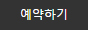 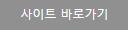 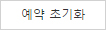 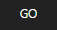 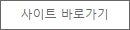 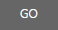 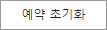 <div class="btn_mult alL"> 
<!-- <div class="btn_mult alR"> alR 오른쪽정렬--> 
<!-- <div class="btn_mult alC"> alC 중앙정렬 --> 
<a href="#" class="btn_set btn_stA"><span>예약하기</span></a> 
<a href="#" class="btn_set btn_stB"><span>사이트 바로가기</span></a> 
<a href="#" class="btn_set btn_stC"><span>GO</span></a> 
<a href="#" class="btn_set btn_stD"><span>사이트 바로가기</span></a> 
<a href="#" class="btn_set btn_stE"><span>GO</span></a> 
<a href="#" class="btn_set btn_stF"><span>예약 초기화</span></a> 
<a href="#" class="btn_set btn_stG"><span>예약 초기화</span></a> 
</div> <!-- //btn_area -->
< INFO > 
.btn_set에는 공통으로 쓰는 스타일 적용.(패딩값,텍스트 정렬,폰트..)
btn_stA ~ btn_stG.. 클래스로 각각의 버튼 스타일을 만든다. (배경색상,폰트사이즈..)
2.
Sample Guide
3. 버튼 및 아이콘
3-2. 일반버튼 + 아이콘
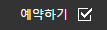 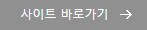 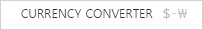 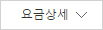 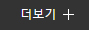 <div class="btn_mult alL ico_set"> 
<!-- <div class="btn_mult alR ico_set"> alR 오른쪽정렬/ ico_set : 아이콘사용시추가 --> 
<!-- <div class="btn_mult alC ico_set"> alC 중앙정렬/ico_set : 아이콘사용시추가 --> 
<a href="#" class="btn_set btn_stA ico_check"><span>예약하기</span></a> 
<a href="#" class="btn_set btn_stB ico_go"><span>사이트 바로가기</span></a> 
<a href="#" class="btn_set btn_stF ico_curr"><span>CURRENCY CONVERTER</span></a> 
<a href="#" class="btn_set btn_stF ico_arr"><span>요금상세</span></a> 
<a href="#" class="btn_set btn_stA ico_more"><span>더보기</span></a> 
</div> <!-- //btn_area -->
< INFO > 
.ico_’name’ 을 멀티클래스로 생성하여 각각 버튼에 들어가는 아이콘을  sprite기법을 사용하여 css에서 배경처리 해준다.
2.
Sample Guide
3. 버튼 및 아이콘
3-3. 아이콘버튼
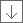 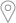 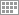 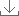 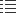 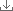 <div class="ico_img">
<a href="#" class="ico_calenda"><strong class="hide">Check in 날짜선택</strong></a> 
<a href="#" class="ico_download"><strong class="hide">PDF다운로드</strong></a> 
<a href="#" class="ico_listview"><strong class="hide">리스트로 보기</strong></a> 
<a href="#" class="ico_mapview"><strong class="hide">지도보기</strong></a> 
<a href="#" class="ico_download2"><strong class="hide">다운로드</strong></a> 
<a href="#" class="ico_downS"><strong class="hide">FLASH PLAYER DOWNLOAD</strong></a> 
</div>
< INFO > 
.ico_img는 상위의 요소에 넣어주면 됨(그냥 사용해도 무방함)
2.
Sample Guide
3. 버튼 및 아이콘
3-4. 아이콘+텍스트버튼
PDF다운로드         리스트로 보기         지도보기     FLASH PLAYER DOWNLOAD
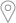 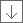 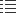 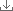 <span class="ico_img txt">
<!-- class="ico_img"는 상위의 요소에 넣어주면됨(그냥 사용해도 무방함) --> 
<a href="#" class="ico_download">PDF다운로드</a> 
<a href="#" class="ico_listview">리스트로 보기</a> 
<a href="#" class="ico_mapview">지도보기</a> 
<a href="#" class="ico_downS">FLASH PLAYER DOWNLOAD</a> 
</span>
< INFO > 
.ico_img : 아이콘사용시 / .txt 아이콘+텍스트일 경우
2.
Sample Guide
4. TAB
4-1. 큰 탭형태
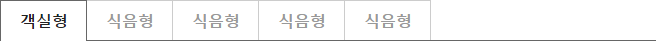 4-2. 작은 탭형태
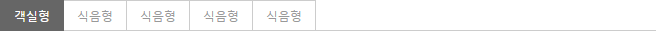 <h2 class="tit02dep">큰 탭형태</h2> 
<div class="sub_tab2"> 
<ul> 
<li class="on"><a href="#">객실형</a></li> 
<li><a href="#">식음형</a></li> 
</ul> 
</div>
<h2 class="tit02dep">작은 탭형태</h2> 
<div class="sub_tab2 sm"> 
<ul> 
<li class="on"><a href="#">객실형</a></li> 
<li><a href="#">식음형</a></li> 
</ul> 
</div>
The End..
감사합니다+_+